7. Further reading
1.Key Terms
2. Super Spellings
English Year 7 Reading
4. Mood words
3. Big questions
His Dark Materials Trilogy - Phillip Pullman
Wonder - R J Palacio
Booked - Kwame Alexander
Armistice Runner - Tom Palmer
Kick - Mitch Johnson
Boy 87 - Ele Fountain
The Bone Sparrow - Zana Frallion
Long Way Down - Jason Reynolds
Alone on a Wide Wide Sea - Michael Morpurgo
Refugee Boy - Benjamin Zephaniah
Diary of Anne Frank - Anne Frank
Cogheart - Peter Bunzl
Wildspark - Vashti Hardy
Boy in the Tower - Polly Ho Yen
Ghost - Jason Reynolds
Holes - Louis Sachar
All the things that could go wrong - Stewart Foster
Malamander - Thomas Taylor
Here Lies Arthur - Phillip Reeve
Stormbreaker - Anthony Horowitz
Boy at the back of the class - Onjali Q’Rauf
Where the world ends - Geraldine McCaughrean
Theme: main idea or repeated idea.
Analysis: a detailed examination of a piece of writing
Focus: clear and sustained interest in the central idea or topic.
Structure: how a piece of writing or a story is organised
Inference: logical understanding or deductions made based on evidence.
Empathy: understanding how a character feels.
Narrator: the person telling the story.
Act: the main sections of a play.
Scene: the smaller sections of a play – similar to chapters in a novel.
Stage directions: notes to the actor and director about how to move or speak.
Monologue: a longer speech by a character to another character.
Soliloquy: a longer speech by a character to themselves or the audience.
Metaphor: describing something by saying it IS something else…but not literally.
Simile: describing something using ‘like’ or ‘as’ to make a comparison.
Sinister 
Eerie
Furious  
Frustrated
Frightening 
Shocked 
Alarmed 
Joyful 
Exciting 
Cheerful 
Hopeful 
Surprising 
Intriguing 
Impressed 
Relieved 
Amusing
Would I like to be friends with any of these characters? Why?
How would I describe the main character?
Do I dislike any characters? What is it about them that I don’t like?
Do I recognise any parts of myself in any of these characters?
What do I predict will happen next?
What does this character want to achieve?
Was I satisfied with the ending? Why?
Which character would I go on a camping trip with?
If I could live in the setting of this text, would I? Why?
If the main character was a colour, what colour would they be and why?
Individual 
Specific 
Identified
Create 
Revealed 
Interpretation 
Significant 
Circumstances 
Effect 
Affect 
Response 
Definition 
Relevant
Conventions
Constant
Decline
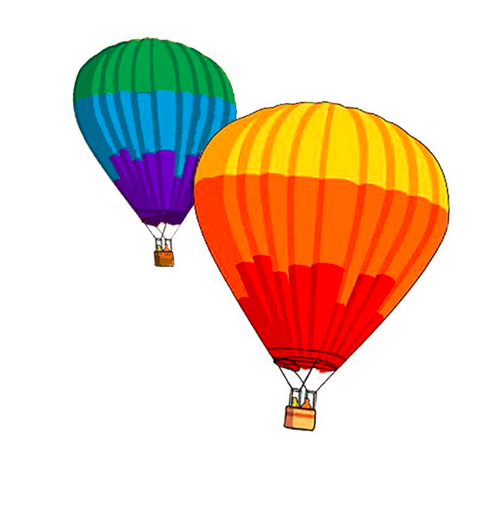 6. Structuring your essay
5. Personal response
Introduction
What is the novel/play about? 
‘_________’ by ____________ is about…

Analysing the text
Choose what you think are the most important moments through the text that answer the question you have been asked.
____________ creates presents ____________ as ____________when ‘____________’ which suggest ______________.
The word ‘________’ suggests ___________
This makes me….

Conclusion
What are your overall thoughts? 
Overall I feel/think….
The writer makes me feel…
The writer makes me think…
The writer makes me question…
The writer helps me to picture…
I predict that…
When I first read ___, I thought…, but then…
It strikes me as…    when…
I cannot help but wonder why…
What frustrates me is….
I find it really… when…            
…because...
[Speaker Notes: Year 7. Focusing on key basic terms and key structure to an essay. Getting all elements needed into an essay eg analaysis language, personal response. More basic questions to encourage engagement with text.]